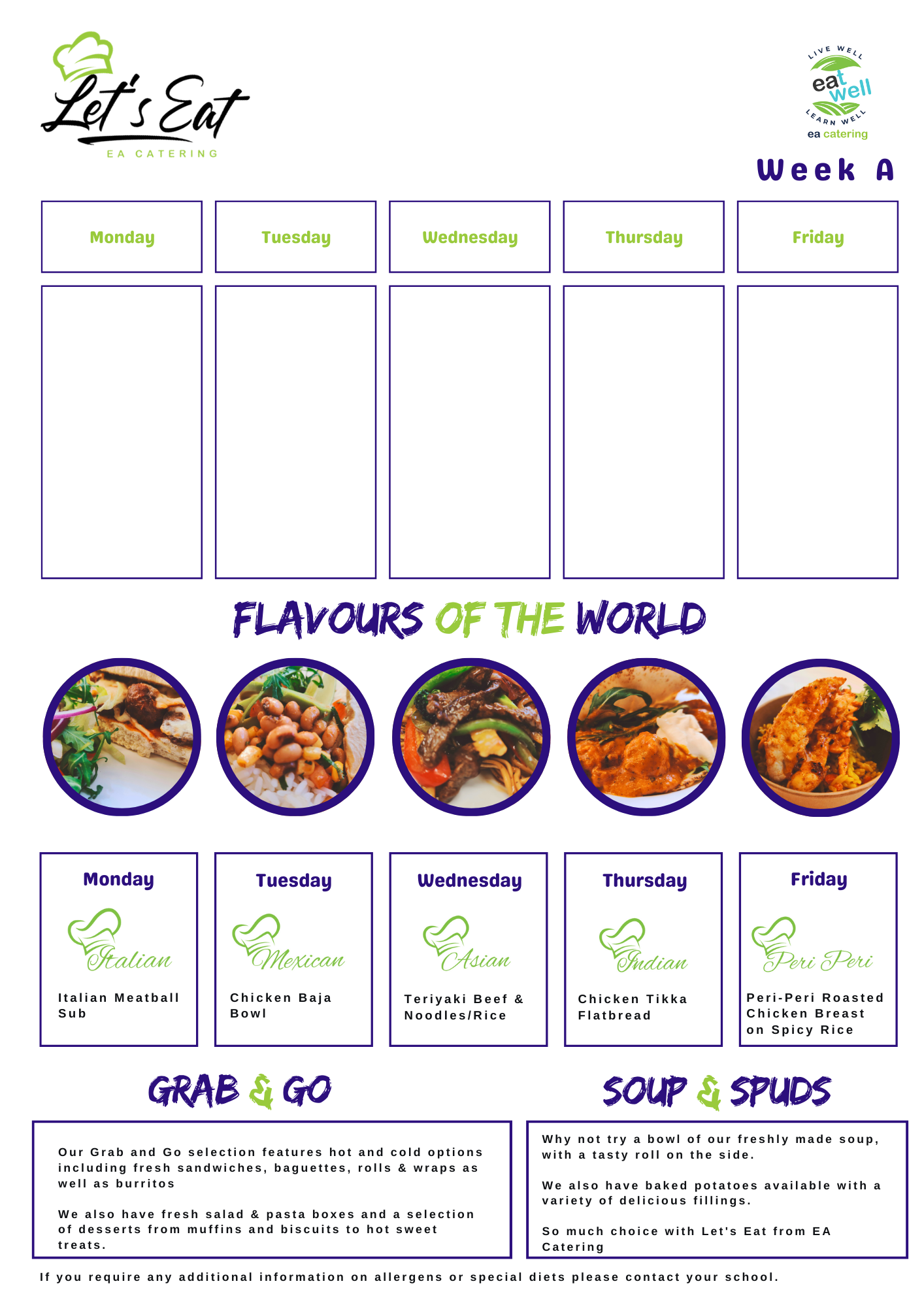 The hub week 1
Chinese Style Pork with Chilli Noodles

Panko Coated Goujons

Baby Boils
Peas

freshly made Tray bakes
Chicken Curry, Steamed Rice

Chips

Sautéed Peas & Onions 

freshly made Tray bakes
Crispy  Chicken & Cheese wrap
Salad & Coleslaw

Pasta & Sauce


freshly made Tray bakes
Beef Burger

Chips
Beans

Curry sauce

freshly made Tray bakes
Lasagne

Garlic Bread, salad & Coleslaw

freshly made Tray bakes
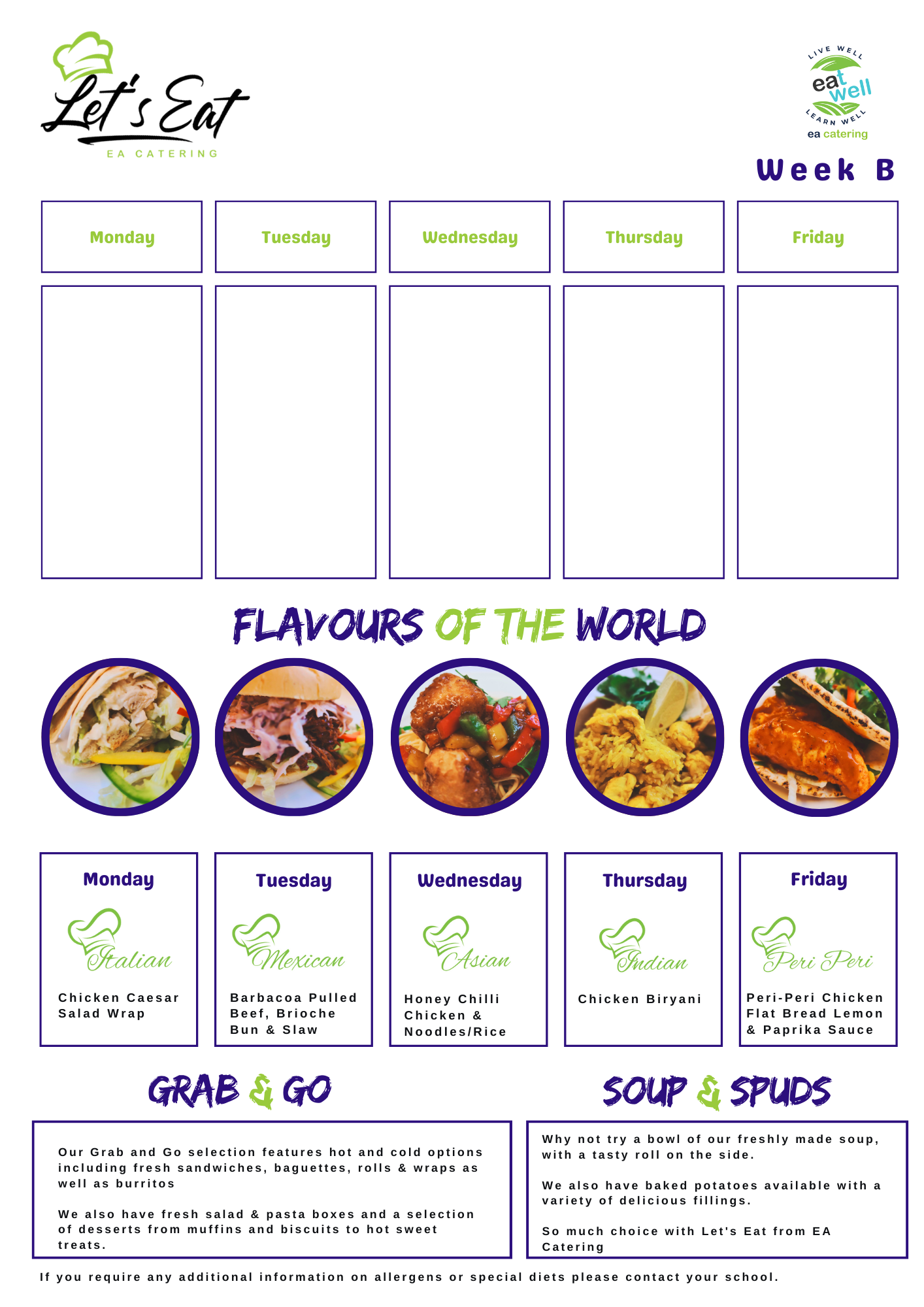 The hub week 2
Chicken Curry, Steamed Rice

Chips

Selection of freshly made Tray bakes
Steak Pie
Baby Boils
Peas


Selection of freshly made Tray bakes
Sausages
Mash
Beans

Crusty Bread



Selection of freshly made Tray bakes
Pasta Bake
Garlic Bread

Chips

Curry Sauce

Selection of freshly made Tray bakes
Katsu Curry 
Steamed Rice


Selection of freshly made Tray bakes